Ukraine Briefing
May 25, 2022
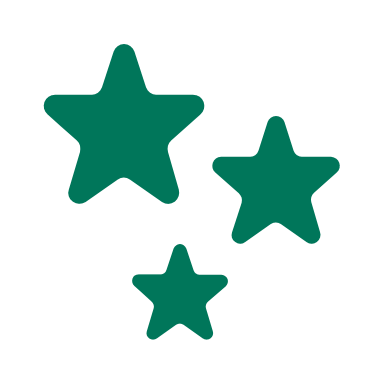 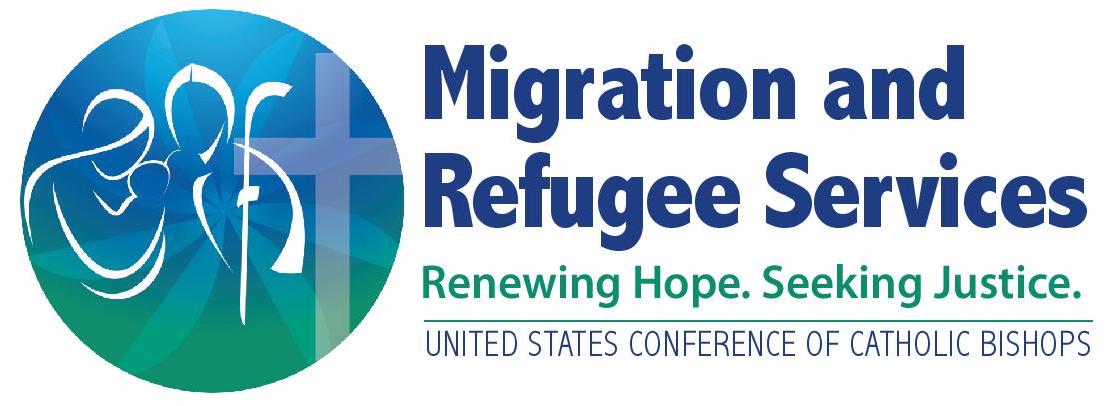 Agenda
Ukrainians in the U.S.
Uniting for Ukraine 
Ukraine Supplemental: ORR Eligibility for Ukrainians 
MG and PC Supplemental
Comments, Q/A
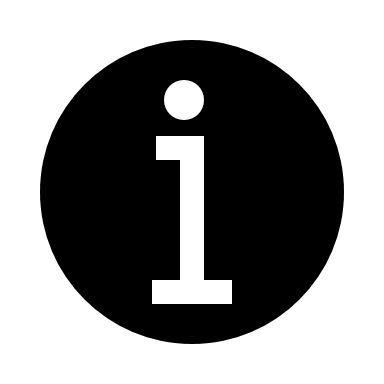 Ukrainians in the U.S.
Not arriving through the admissions program

10,000-15,000 processed through U.S.-Mexico border

ORR is using planning figure of 75k for FY 2022 and 25k for FY 2023
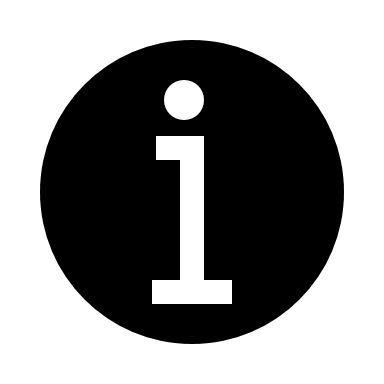 Uniting for Ukraine
Allows Ukrainians to access the U.S. through parole 

USG policy assumptions:
Most beneficiaries will be women and children
Most beneficiaries will want to be in the United States temporarily

Parole for 2 years with:
Fiscal sponsorship (required to initiate)
EAD eligible, but will have to apply and will NOT be expedited
I-134, Declaration of Financial Support, Filers:
Top Metro Areas
(as of 5/23/22)
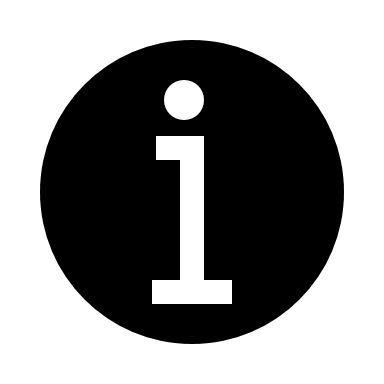 Ukraine Supplemental
Signed into law by the President on May 21

Appropriates additional funding of: 
$900 million for ORR to provide refugee support services; and
$350 million for the State Department’s Migration and Refugee Assistance account.

Authorization for certain services and benefits available to those with refugee status

Excludes eligibility for adjustment of status 

Excludes explicit eligibility for identification compliant with the REAL ID Act

Supplemental did not include an Afghan Adjustment Act
[Speaker Notes: Signed on May 21]
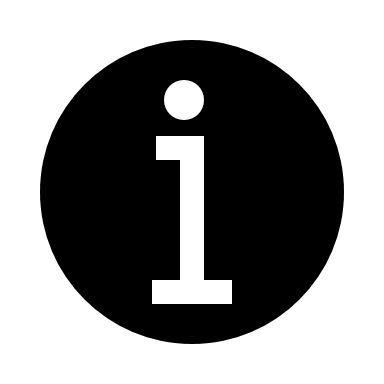 ORR Eligibility
Citizens or nationals of Ukraine (or a person who last habitually resided in Ukraine) 

Paroled into the United States between February 24, 2022–September 30, 2023 
OR an individual paroled into the U.S. after September 30th who is:
The spouse or child of an individual paroled during the given timeframe; or 
The parent, legal guardian, or primary caregiver of an individual described above who is determined to be an unaccompanied child

Ukrainian Parolees are eligible for: resettlement assistance, entitlement programs, and other benefits available to refugees with the exception of Reception and Placement (R&P) services
This includes the MG and PC programs 

Those who entered through the U.S.-Mexico border would be eligible, so long as they were granted parole during the given timeframe
[Speaker Notes: Signed on May 21]
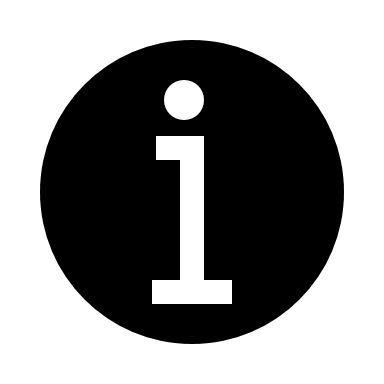 Uniting for Ukraine
Welcome.US is a mobilizing partner
Developing architecture of Sponsor Supporting Organization(s) (SSO)
Troubleshooting
Training Resources
Referrals to ORR service providers
Matching Platform

USCCB is assessing the role that we and our network might play in mobilization and sponsor support, engaging with Welcome.US, Community Sponsorship Hub and the Ukrainian Catholic Church
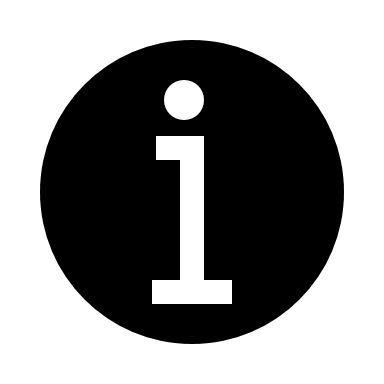 Uniting for Ukraine
Resources
DHS Portal
Welcome.US
justiceforimmigrants.org/ukraine
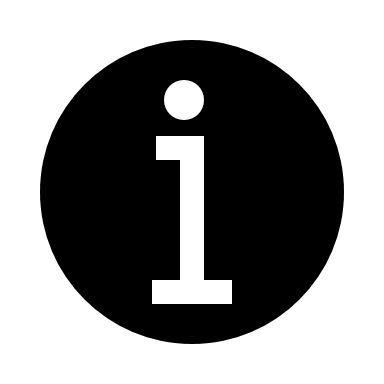 MG & PC Considerations
MG & PC Enrollment to open shortly
ORR to release two Policy Letters later this week with guidance related to eligibility dates, documentation, and enrollment windows for the MG and PC programs. 
MRIS Case type will be “Ukrainian Parolee”

Match Grant Considerations 
EAD Delays
The role of the financial supporter
Drivers Licenses 

Preferred Communities Considerations
ORR is likely to make additional PC supplemental funding available for the specific purpose of outreach to Ukrainian groups/organizations to connect clients with local RAs 
USCCB to assess impacted locations to determine how best to provide additional support
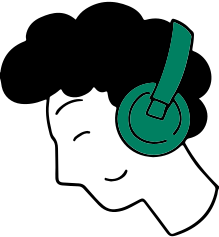 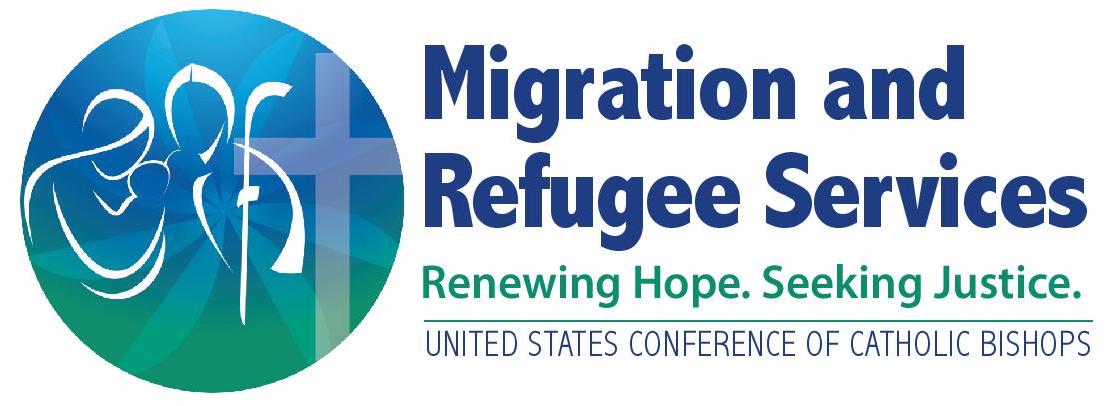 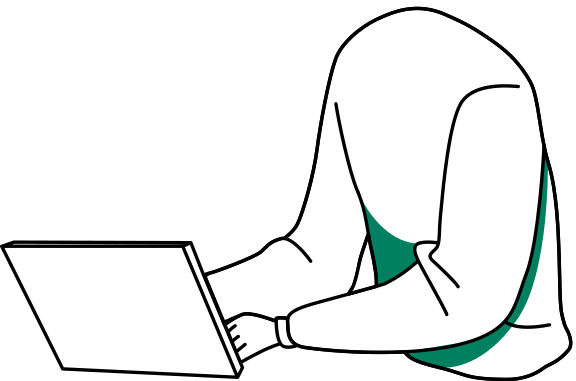 Thank you!
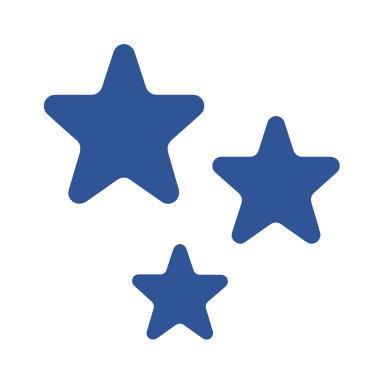